Опыт адаптации "1С:Управление учебным центром" на примере автоматизации основной деятельности ИДО РГУФКСМиТ
Вахтин Иван Владимирович
Технический директор
Опыт адаптации "1С:УУЦ"ИДО РГУФКСМиТ
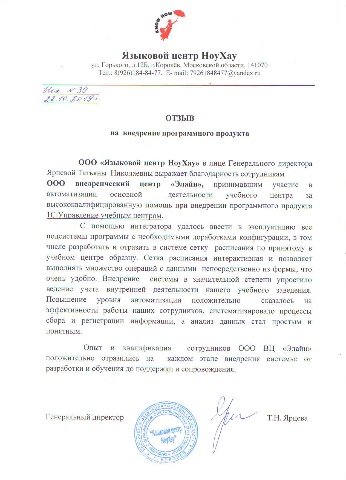 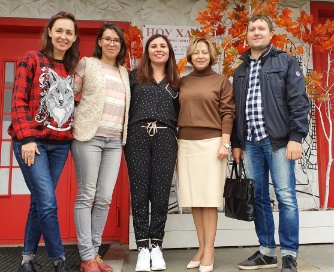 ВЦ «Элайн» ГК «Промавтоматика»
Тел.:  (4912) 50-10-20, (903) 837-19-91
Email: info@1c-pa.ru, ivakhtin@1c-pa.ru 
Skype: ivakhtin
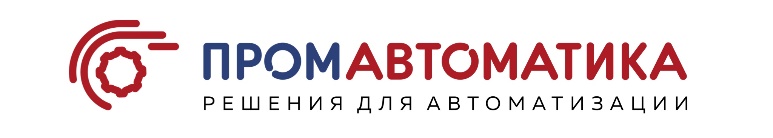 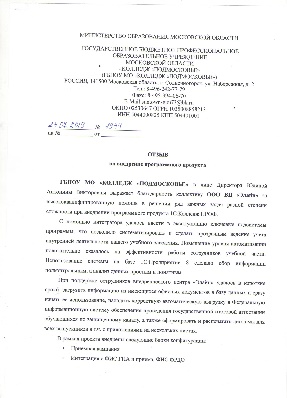 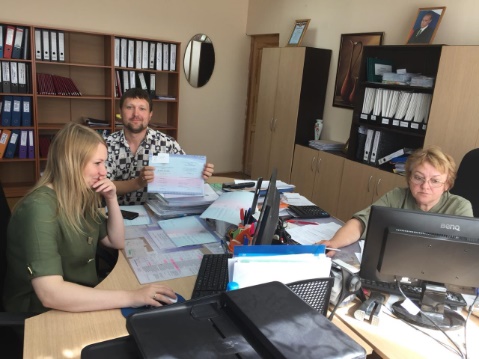 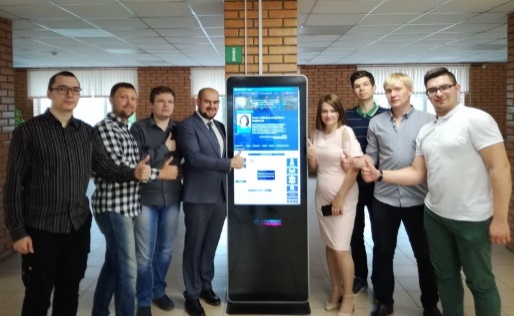 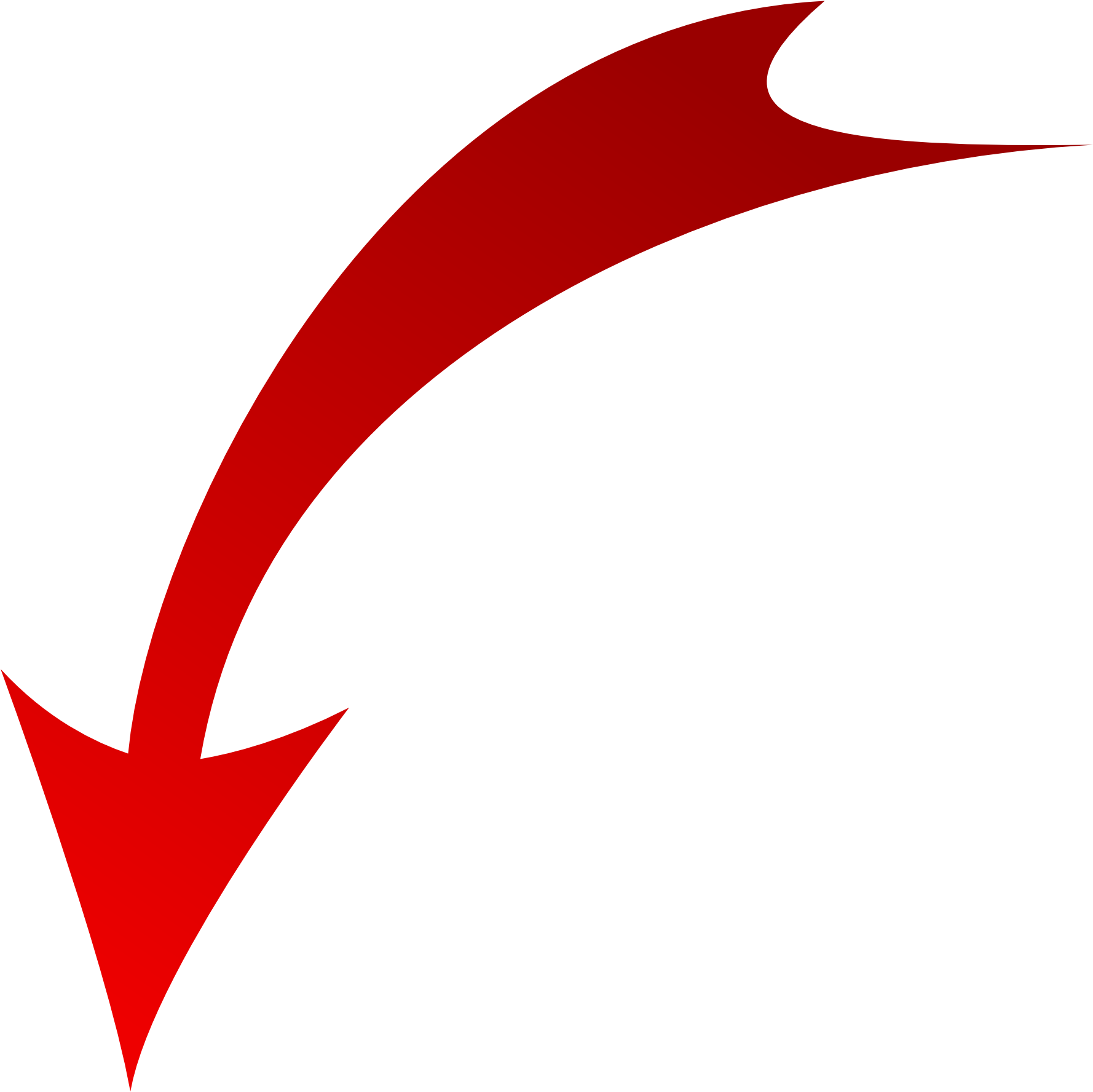 www.1c-pa.ru
XXII международная научно-практическая конференцияНОВЫЕ ИНФОРМАЦИОННЫЕ ТЕХНОЛОГИИ В ОБРАЗОВАНИИ
1-2 февраля 2022 года
2
Опыт адаптации "1С:УУЦ"ИДО РГУФКСМиТ
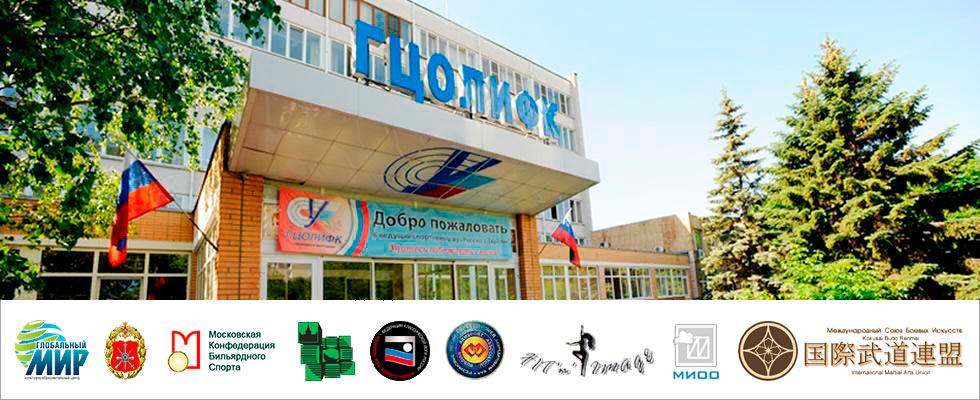 Структурное подразделение с 1967 года; в феврале 2017 - Институт дополнительного образования (ИДО)
Профессиональная переподготовка
Повышение квалификации
Общеобразовательные программы
И пр…
XXII международная научно-практическая конференцияНОВЫЕ ИНФОРМАЦИОННЫЕ ТЕХНОЛОГИИ В ОБРАЗОВАНИИ
1-2 февраля 2022 года
3
Опыт адаптации "1С:УУЦ"ИДО РГУФКСМиТ
Мысенко Галина Владимировна

	            кандидат педагогических наук
	          доцент
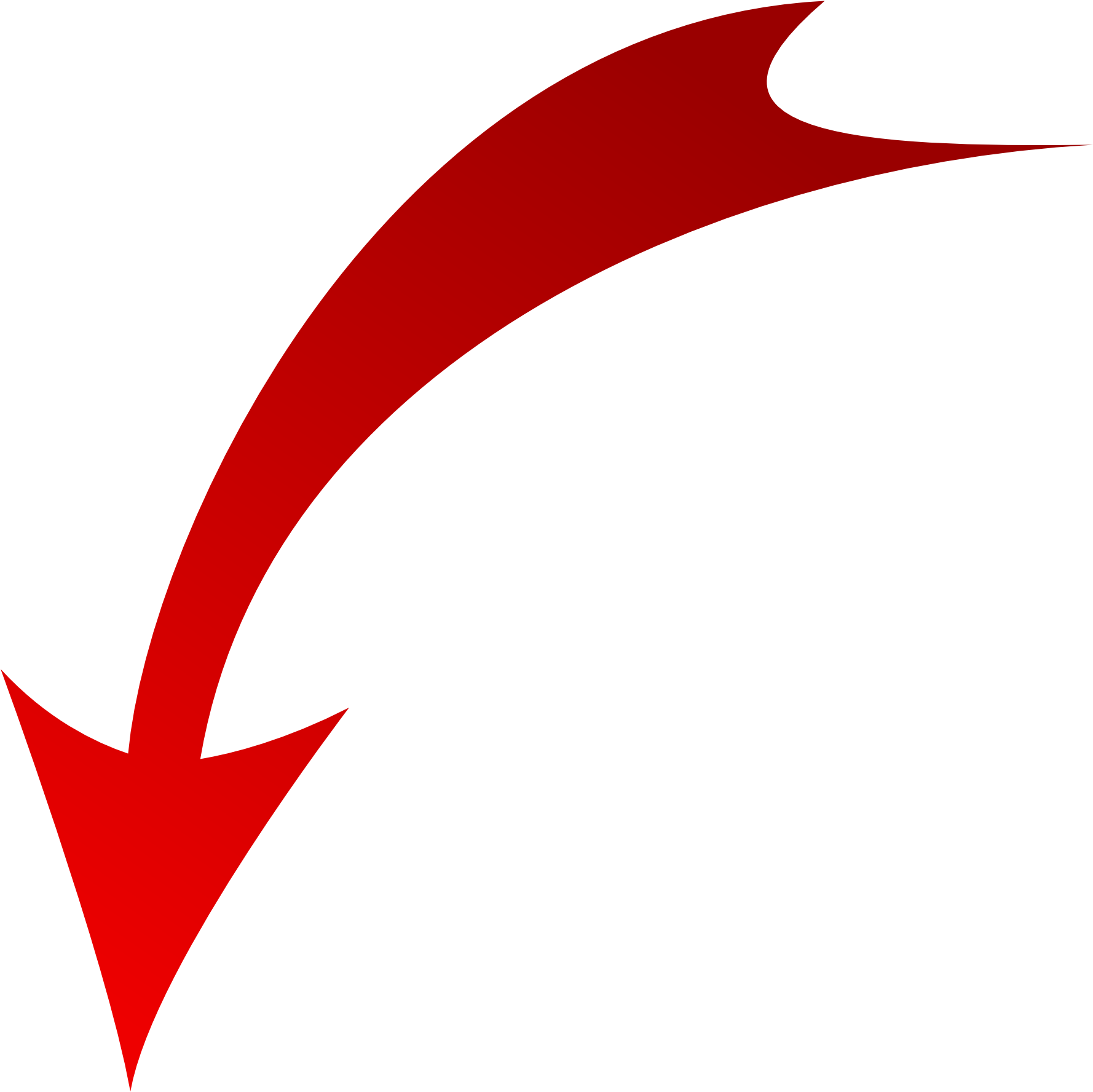 ido.sportedu.ru
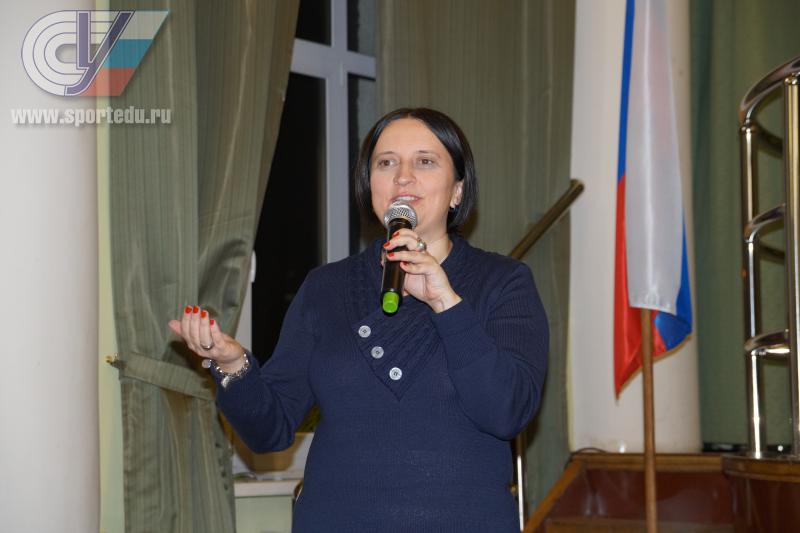 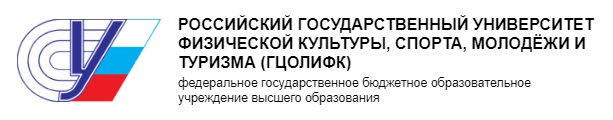 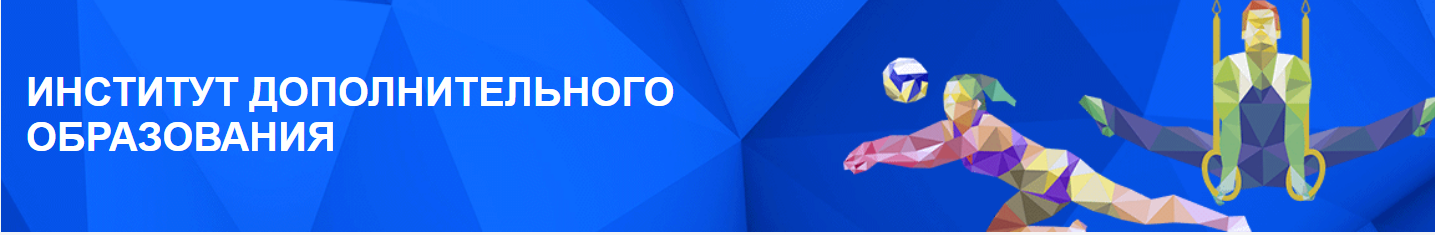 XXII международная научно-практическая конференцияНОВЫЕ ИНФОРМАЦИОННЫЕ ТЕХНОЛОГИИ В ОБРАЗОВАНИИ
1-2 февраля 2022 года
4
Опыт адаптации "1С:УУЦ"ИДО РГУФКСМиТ
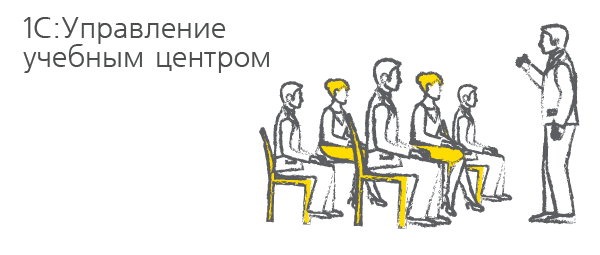 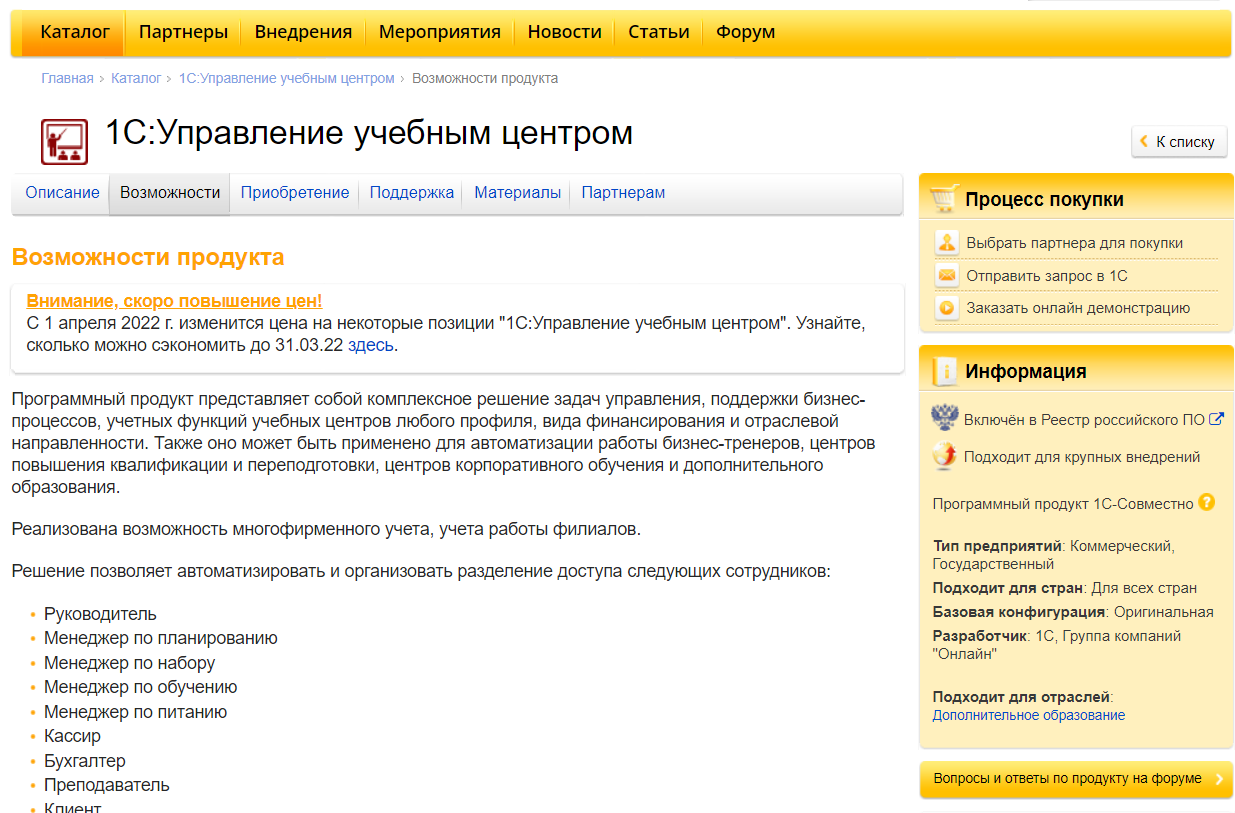 https://solutions.1c.ru/catalog/training-center/features
Гибкое ПО для управления деятельностью учебных центров любого профиля
Комплексное решение задач управления
Многофирменный учёт
XXII международная научно-практическая конференцияНОВЫЕ ИНФОРМАЦИОННЫЕ ТЕХНОЛОГИИ В ОБРАЗОВАНИИ
1-2 февраля 2022 года
5
Опыт адаптации "1С:УУЦ"ИДО РГУФКСМиТ
Правильное позиционирование системы
Рабочая группа, ответственный координатор
Контроль за исполнением
Поддержка, удаленное подключение
Быстрое реагирование, своевременная отчетность
ИТ-служба Заказчика
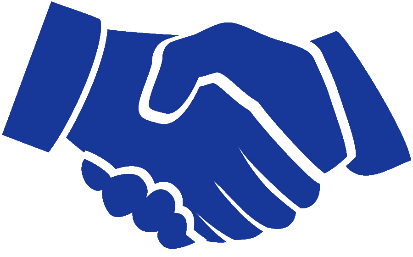 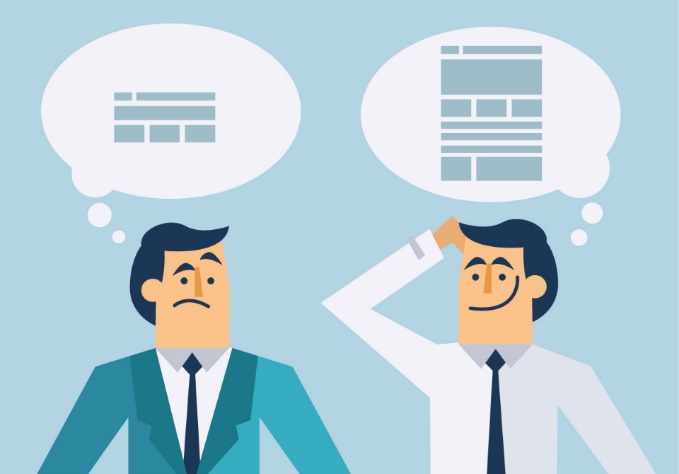 XXII международная научно-практическая конференцияНОВЫЕ ИНФОРМАЦИОННЫЕ ТЕХНОЛОГИИ В ОБРАЗОВАНИИ
1-2 февраля 2022 года
6
Опыт адаптации "1С:УУЦ"ИДО РГУФКСМиТ
Разумная модификация
Конфигурация поставщика без изменений

Внешние отчеты и обработки
Расширения конфигураций
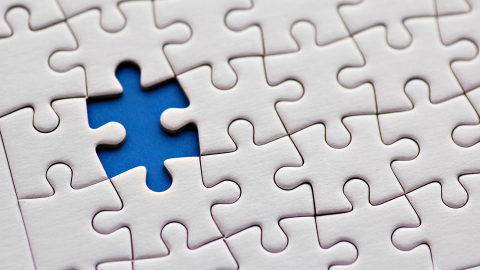 XXII международная научно-практическая конференцияНОВЫЕ ИНФОРМАЦИОННЫЕ ТЕХНОЛОГИИ В ОБРАЗОВАНИИ
1-2 февраля 2022 года
7
Опыт адаптации "1С:УУЦ"ИДО РГУФКСМиТ
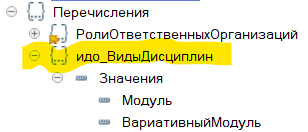 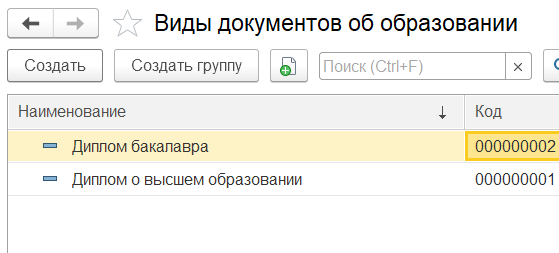 Новые данные:

Перечисления
Справочники
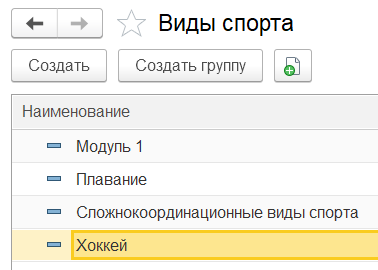 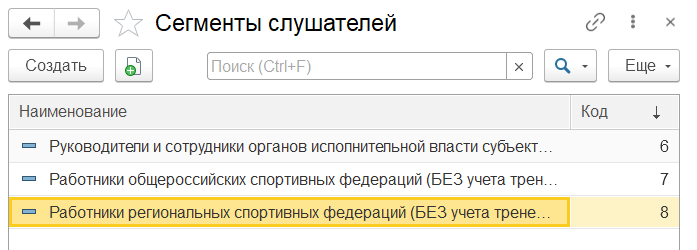 XXII международная научно-практическая конференцияНОВЫЕ ИНФОРМАЦИОННЫЕ ТЕХНОЛОГИИ В ОБРАЗОВАНИИ
1-2 февраля 2022 года
8
Опыт адаптации "1С:УУЦ"ИДО РГУФКСМиТ
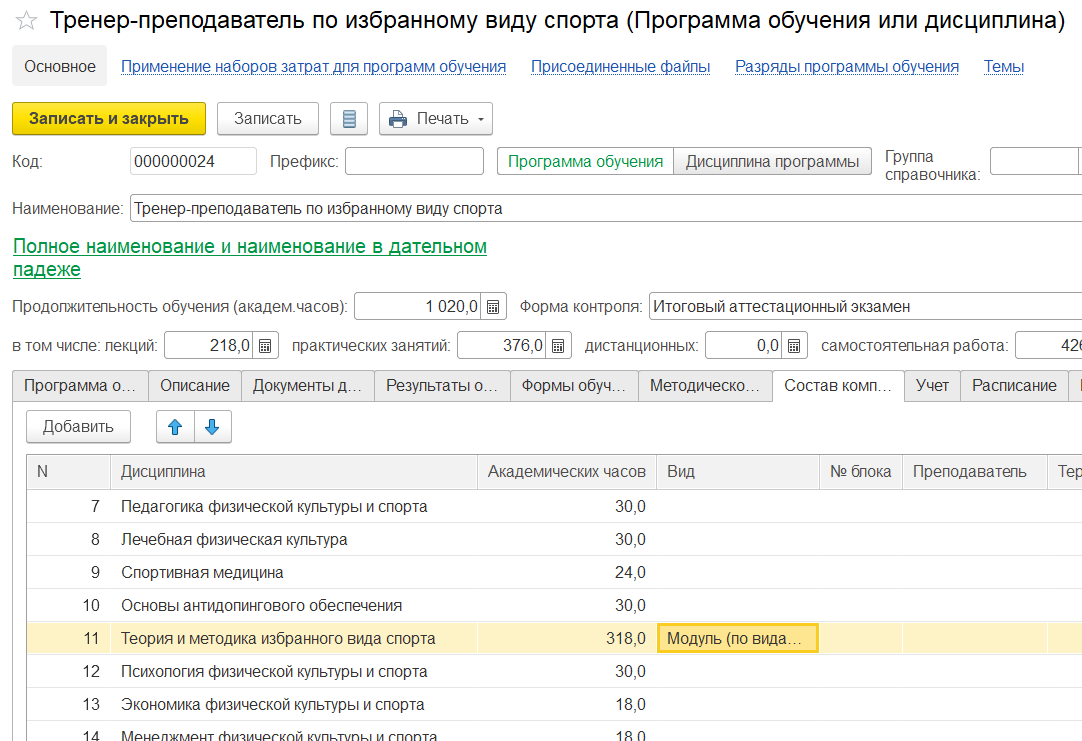 Справочник «Дисциплины»
XXII международная научно-практическая конференцияНОВЫЕ ИНФОРМАЦИОННЫЕ ТЕХНОЛОГИИ В ОБРАЗОВАНИИ
1-2 февраля 2022 года
9
Опыт адаптации "1С:УУЦ"ИДО РГУФКСМиТ
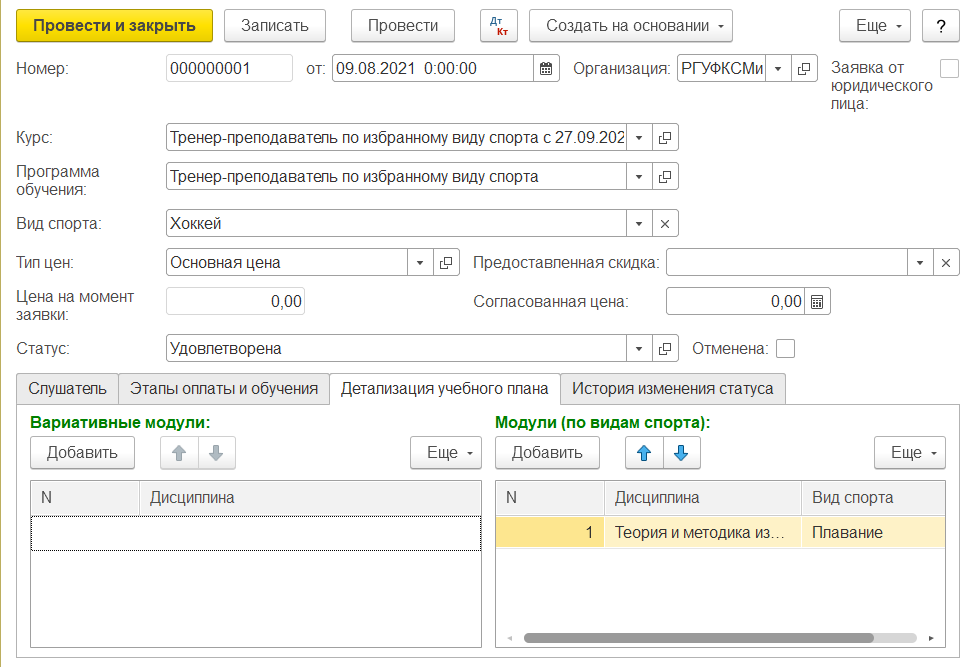 Документ «Заявка на курс»
XXII международная научно-практическая конференцияНОВЫЕ ИНФОРМАЦИОННЫЕ ТЕХНОЛОГИИ В ОБРАЗОВАНИИ
1-2 февраля 2022 года
10
Опыт адаптации "1С:УУЦ"ИДО РГУФКСМиТ
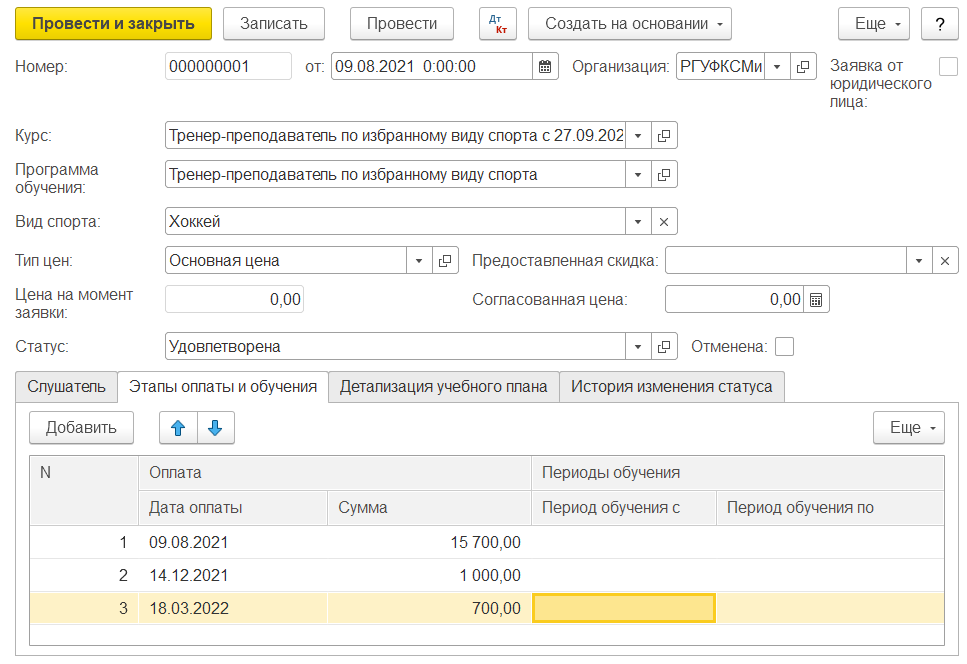 Документ «Заявка на курс»
XXII международная научно-практическая конференцияНОВЫЕ ИНФОРМАЦИОННЫЕ ТЕХНОЛОГИИ В ОБРАЗОВАНИИ
1-2 февраля 2022 года
11
Опыт адаптации "1С:УУЦ"ИДО РГУФКСМиТ
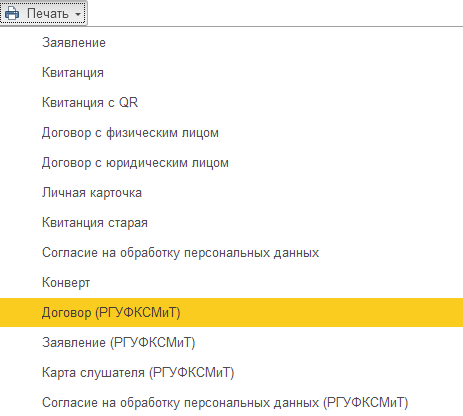 Печатные формы и формы отчетности
XXII международная научно-практическая конференцияНОВЫЕ ИНФОРМАЦИОННЫЕ ТЕХНОЛОГИИ В ОБРАЗОВАНИИ
1-2 февраля 2022 года
12
Опыт адаптации "1С:УУЦ"ИДО РГУФКСМиТ
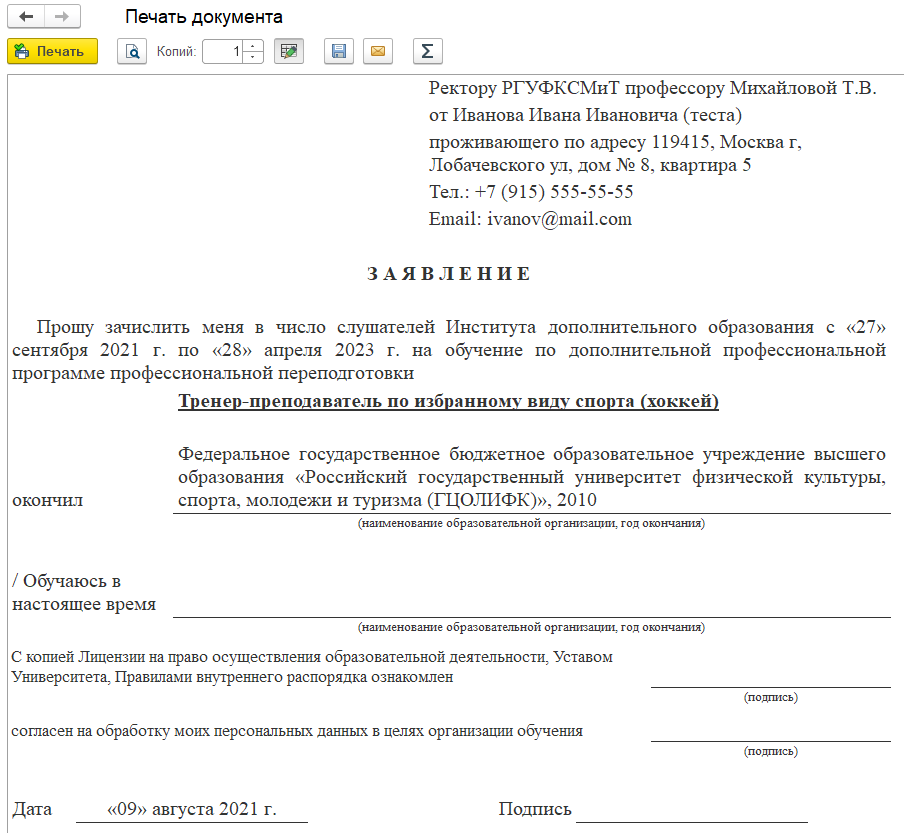 Печатные формы и формы отчетности
XXII международная научно-практическая конференцияНОВЫЕ ИНФОРМАЦИОННЫЕ ТЕХНОЛОГИИ В ОБРАЗОВАНИИ
1-2 февраля 2022 года
13
Опыт адаптации "1С:УУЦ"ИДО РГУФКСМиТ
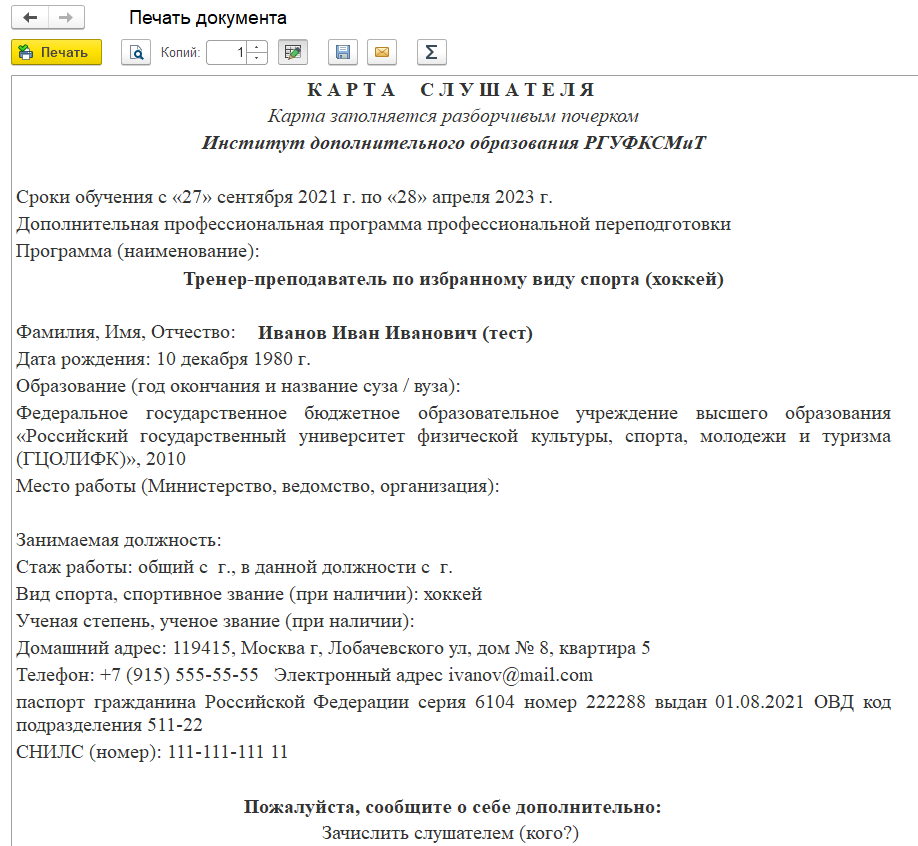 Печатные формы и формы отчетности
XXII международная научно-практическая конференцияНОВЫЕ ИНФОРМАЦИОННЫЕ ТЕХНОЛОГИИ В ОБРАЗОВАНИИ
1-2 февраля 2022 года
14
Опыт адаптации "1С:УУЦ"ИДО РГУФКСМиТ
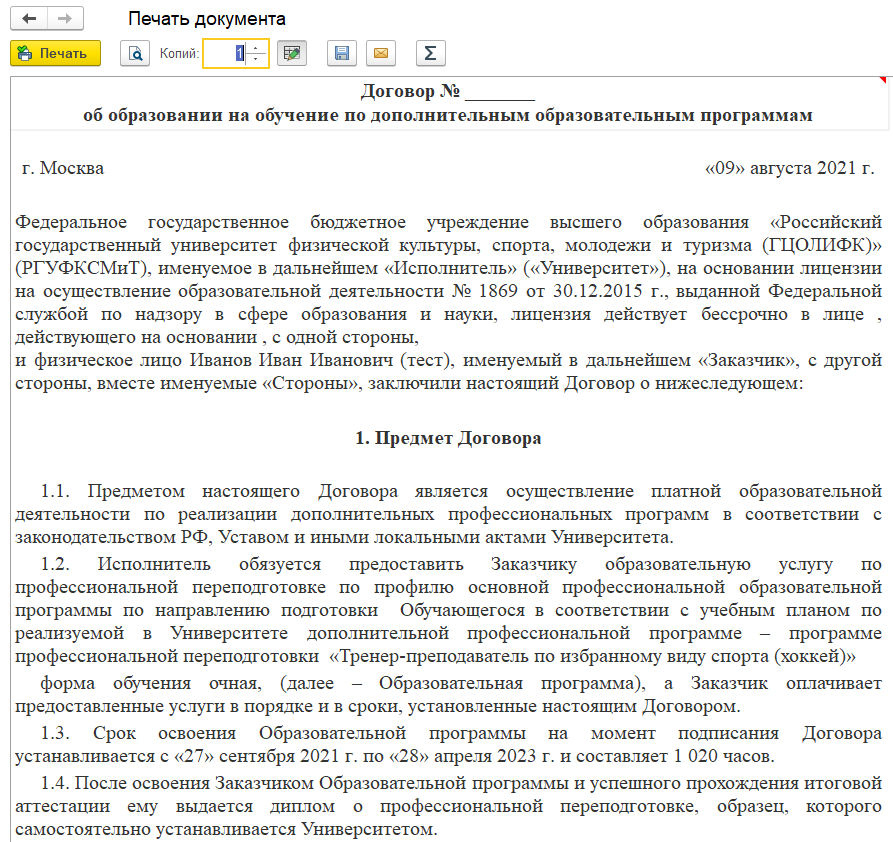 Печатные формы и формы отчетности
n
x
XXII международная научно-практическая конференцияНОВЫЕ ИНФОРМАЦИОННЫЕ ТЕХНОЛОГИИ В ОБРАЗОВАНИИ
1-2 февраля 2022 года
15
Опыт адаптации "1С:УУЦ"ИДО РГУФКСМиТ
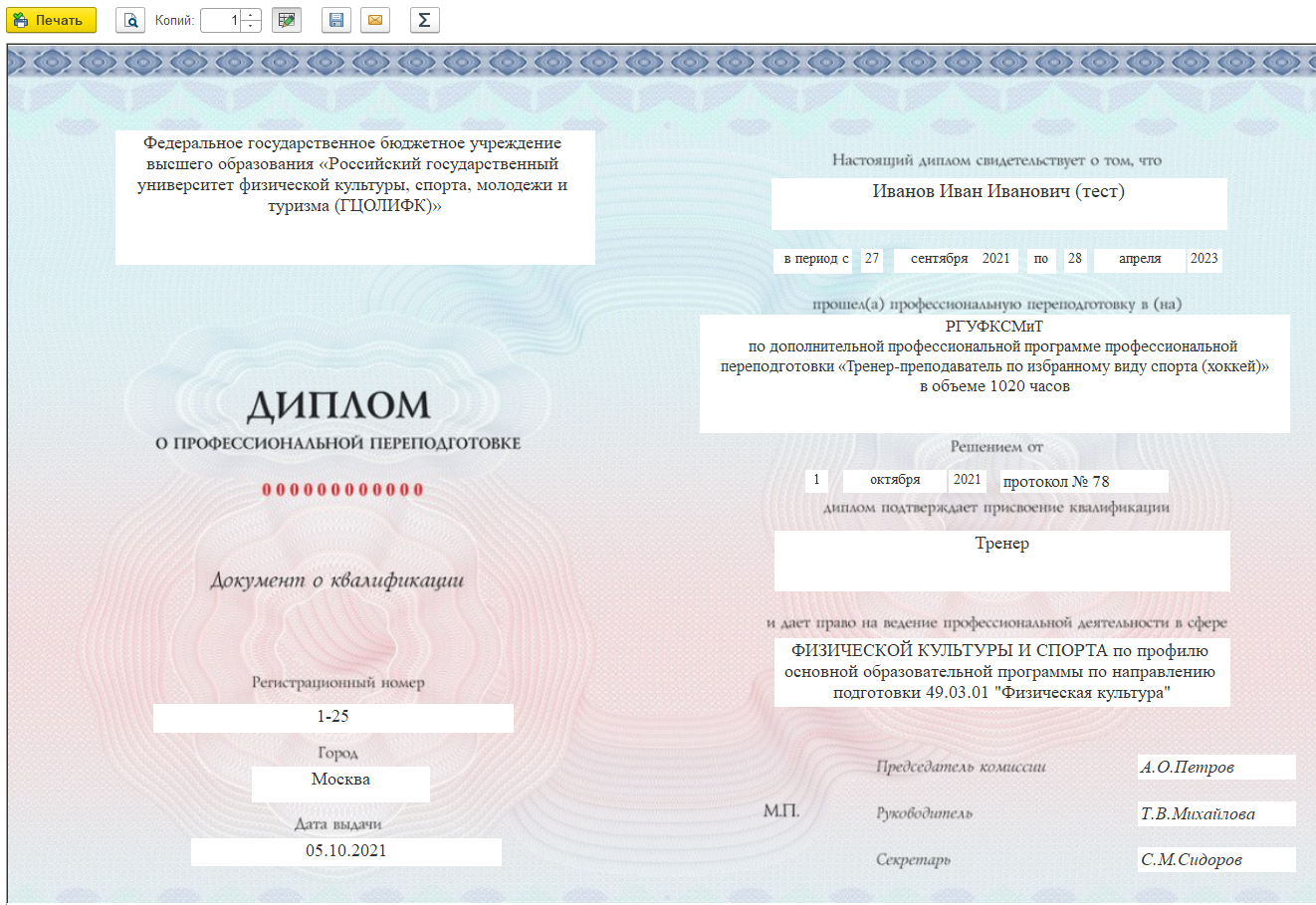 Документы об образовании
XXII международная научно-практическая конференцияНОВЫЕ ИНФОРМАЦИОННЫЕ ТЕХНОЛОГИИ В ОБРАЗОВАНИИ
1-2 февраля 2022 года
16
Опыт адаптации "1С:УУЦ"ИДО РГУФКСМиТ
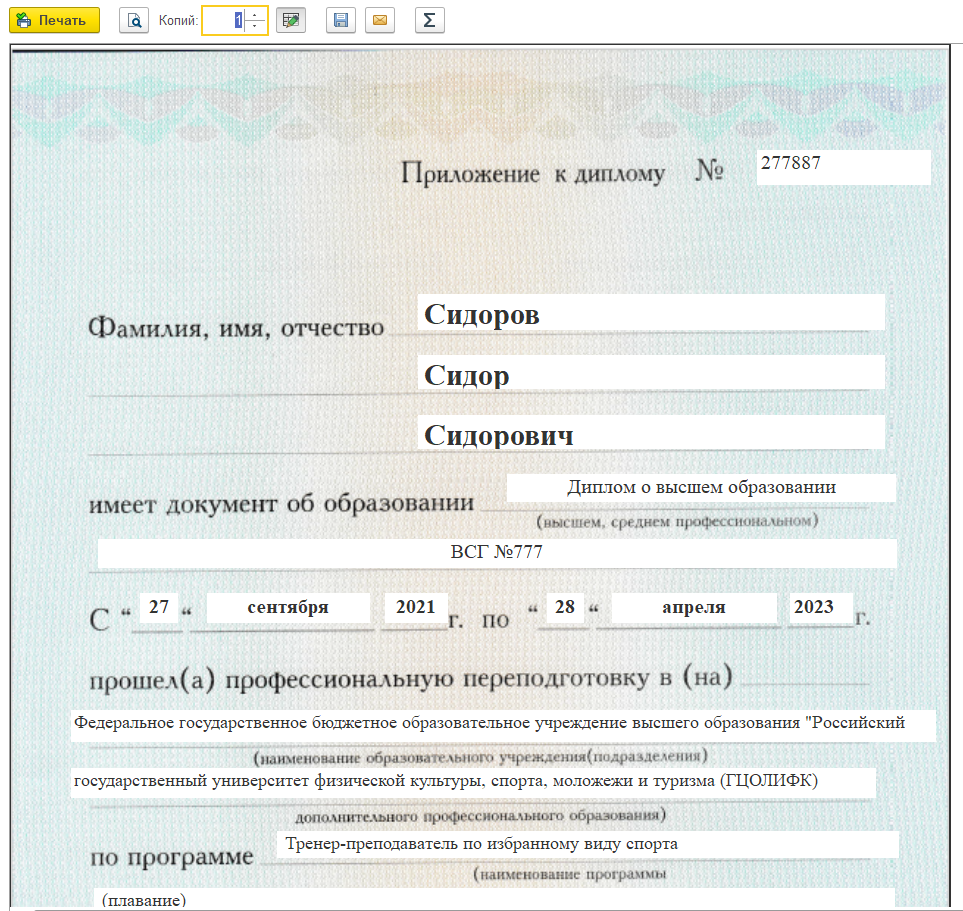 Документы об образовании
XXII международная научно-практическая конференцияНОВЫЕ ИНФОРМАЦИОННЫЕ ТЕХНОЛОГИИ В ОБРАЗОВАНИИ
1-2 февраля 2022 года
17
Опыт адаптации "1С:УУЦ"ИДО РГУФКСМиТ
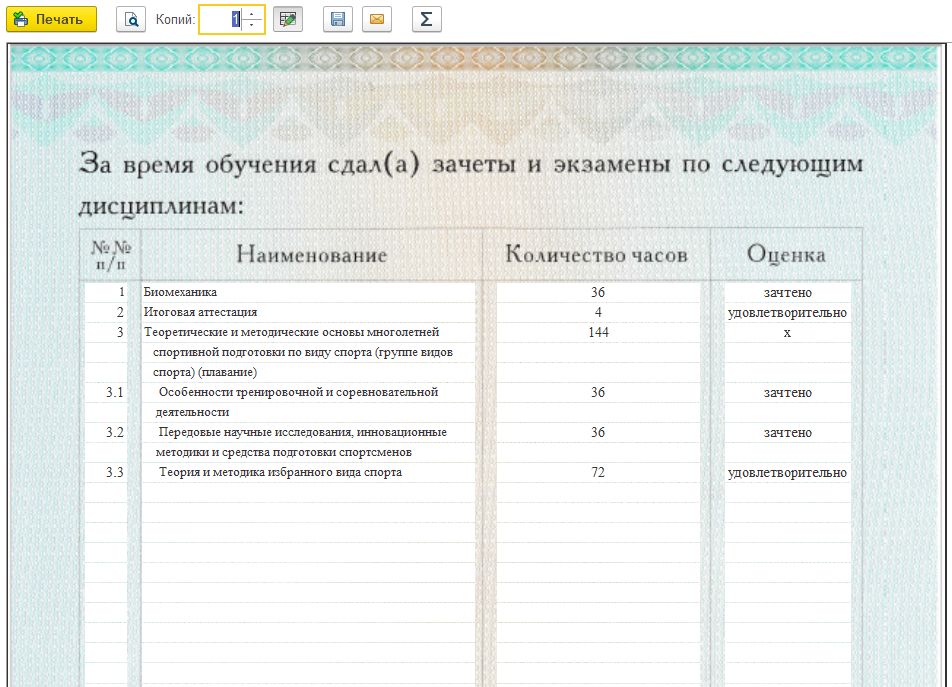 Документы об образовании
XXII международная научно-практическая конференцияНОВЫЕ ИНФОРМАЦИОННЫЕ ТЕХНОЛОГИИ В ОБРАЗОВАНИИ
1-2 февраля 2022 года
18
Опыт адаптации "1С:УУЦ"ИДО РГУФКСМиТ
ВЦ «Элайн» ГК «Промавтоматика»
Тел.:  (4912) 50-10-20, (903) 837-19-91
Email: info@1c-pa.ru, ivakhtin@1c-pa.ru 
Skype: ivakhtin
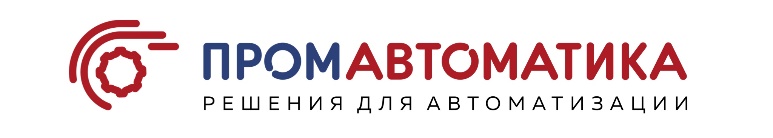 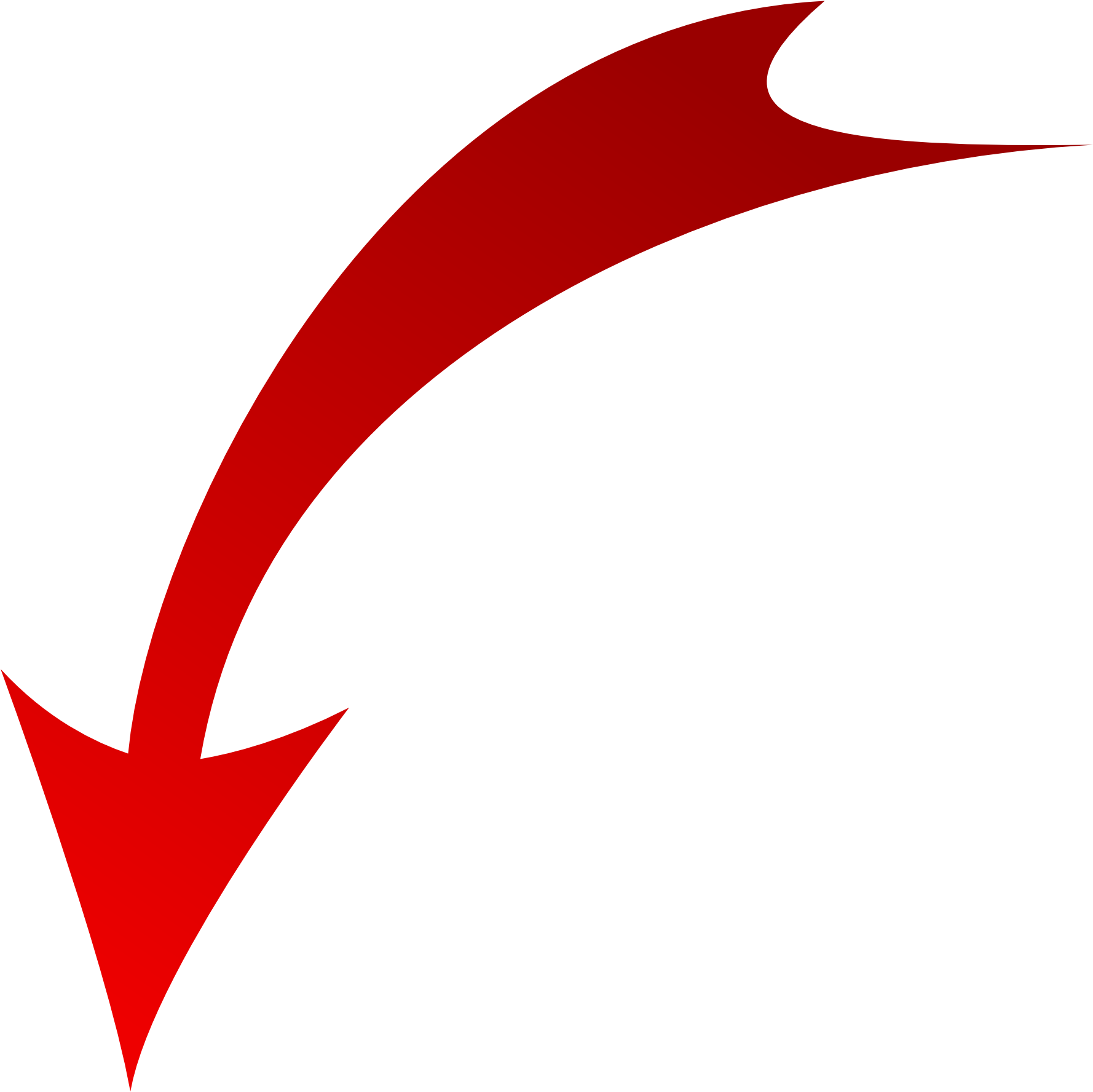 www.1c-pa.ru
XXII международная научно-практическая конференцияНОВЫЕ ИНФОРМАЦИОННЫЕ ТЕХНОЛОГИИ В ОБРАЗОВАНИИ
1-2 февраля 2022 года
19
СПАСИБО ЗА ВНИМАНИЕ!